Language Awareness for Key Stage 3
19: Ways of Speaking
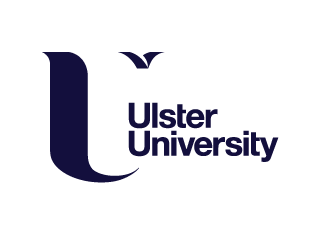 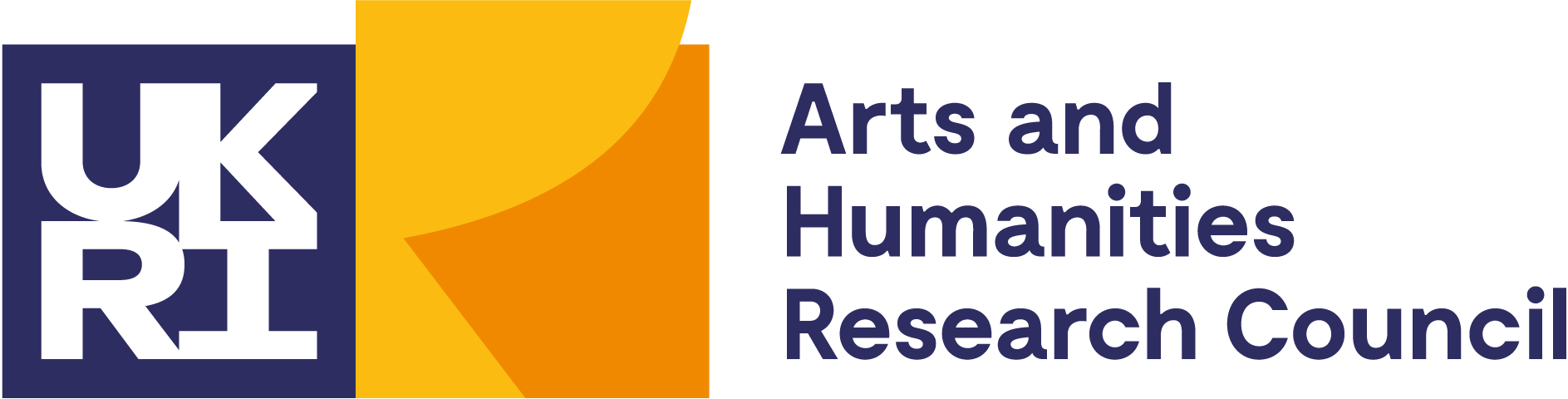 1
Roadmap
Today we will look at different ways of speaking
We will see how people speak differently in different situations
These different ways of speaking are called registers
They can involve changes in word choice, grammar, and pronunciation
Sometimes people are perceived differently based on how they speak
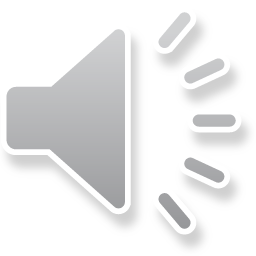 2
Ways of Speaking
You probably know already that people don’t always speak the same way in every situation
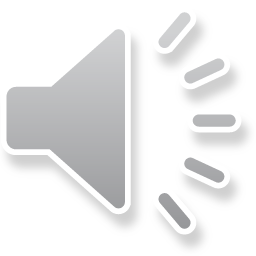 3
Ways of Speaking
People have ideas about what sorts of speech are appropriate to which situations
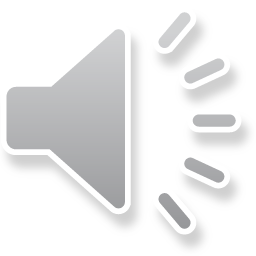 4
Ways of Speaking
“Hearken unto me,” began Joan.
“That’s too Bible,” interrupted Henry. “He’s not out of the Bible, Guy Fawkes. He’s out of history.”
“What shall I say, then?” said Joan.
“Oh, you could jus’ say ‘List’ an’ put ‘Gadzooks’ in front.”
“All right,” said Joan. “Gadzooks, list.” She thought for a moment, then said: “What about gramercy? Isn’t that one too?”
“Yes,” said Henry vaguely. “I believe it is.”
Richmal Crompton, William Carries On
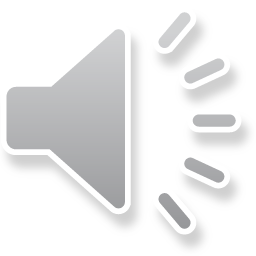 5
Ways of Speaking
People change the way they speak even when they’re not trying to
If you think about it, you probably speak differently depending on where you are:
Speaking to friends
Speaking to parents
Speaking to teachers
etc.
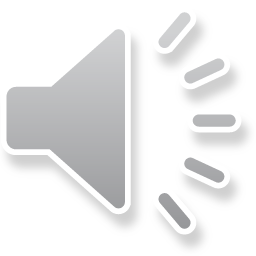 6
Ways of Speaking
One very simple way to characterise different ways of speaking is in terms of how formal they are
In English, less formal speech is different from more formal speech in a number of ways
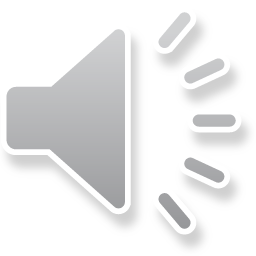 7
Ways of Speaking
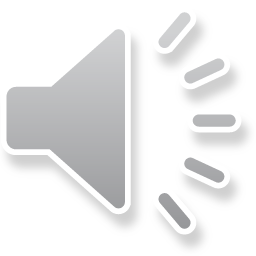 8
Ways of Speaking
These different styles of speaking are called registers
We can talk about less formal registers and more formal registers of English
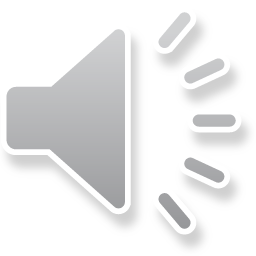 9
Ways of Speaking
Of course, this isn’t just a two-way distinction
There are many different ways of speaking, and there are more than two registers
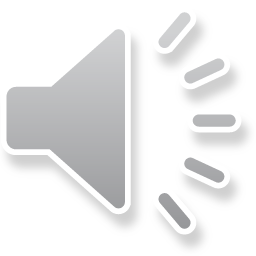 10
Ways of Speaking
Formal English isn’t just a single category
We can talk about specific registers of formal English for
Religion
Law
Medicine
etc.
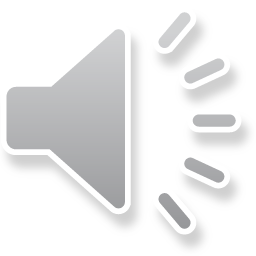 11
Ways of Speaking
Likewise, in less formal speech, we might draw a distinction between colloquial English and slang
Colloquial forms are an essential part of the language; they’re things that almost everyone who speaks English might say when they’re with family and friends
Slang words are words that not everyone uses; people use slang to show that they belong to this group, or they don’t belong to that group (e.g. hip-hop slang)
We can talk about colloquial grammar, as in the examples we saw, but not about ‘slang grammar’
Slang refers to specific words and phrases
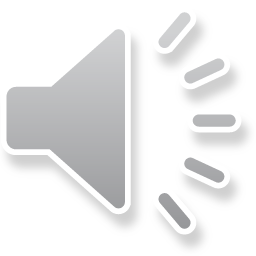 12
Ways of Speaking
It’s possible to think of different registers in terms of a scale:
Would you ever say ‘dude’ yourself?
If not, what would you say?
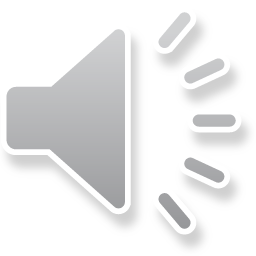 13
Ways of Speaking
It’s possible to think of different registers in terms of a scale:
Would you ever say ‘dude’ yourself?
If not, what would you say?
14
Ways of Speaking
Of course, other languages have these distinctions too
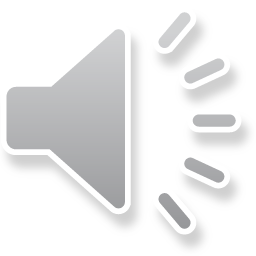 15
Activity
Think of things in English, or in any other language that you know, that people would only say in some settings and not others
How would you describe where these things are used?
What alternatives would people say in different settings?
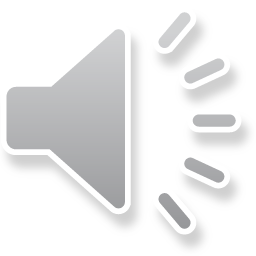 16
What Can Be Different?
Different ways of speaking can involve
Changes in vocabulary (e.g. man/bloke)
Changes in grammar (e.g. is not/isn’t)
Changes in pronunciation
Some people change their accent depending on the situation
Other people prefer to use the same accent all the time
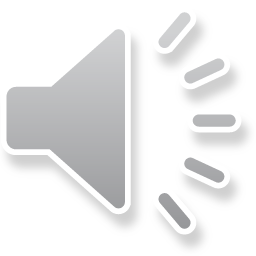 17
Language and Attitudes
Sometimes people are perceived differently on the basis of how they speak
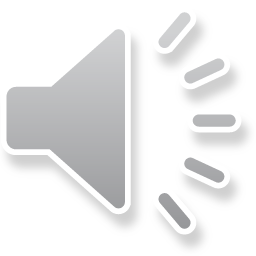 18
Language and Attitudes
Listen to these two recordings, from an interview-type setting
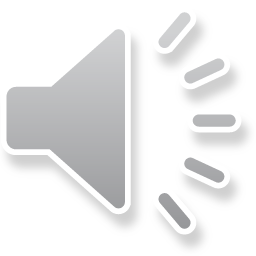 19
Language and Attitudes
Listen to these two recordings, from an interview-type setting
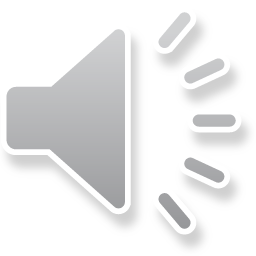 20
Language and Attitudes
Listen to these two recordings, from an interview-type setting
Which one would you hire?
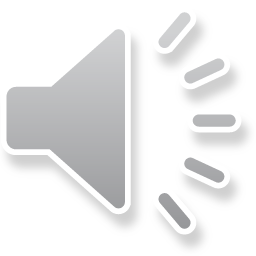 21
Language and Attitudes
Listen to these two recordings, from an interview-type setting
Which one would you hire?
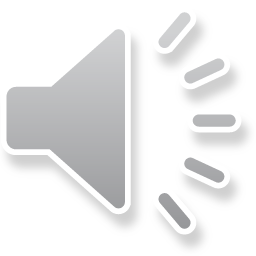 22
Language and Attitudes
Research has shown that interviewers are less likely to hire people who say ‘like’ and ‘erm’ a lot, even if they’re just as well qualified
This does not mean that it’s wrong to say ‘like’, or that you should try not to say it
It doesn’t mean that people who say ‘like’ are different from people who don’t say ‘like’
It just means that wherever differences exist, bias is likely to exist as well
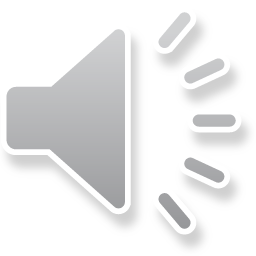 23
Activity
Think of something that, if you heard it, might seem to tell you about the person speaking
(e.g. if they say X, they probably come from Y)
Think of something that, if you knew it about a person, might seem to tell you how they would talk
(e.g. if they come from Y, they probably say X)
Take some time to discuss the examples you have found
Are they all true?
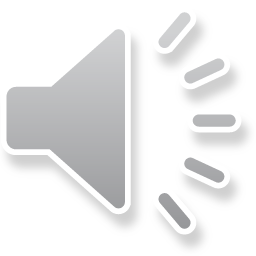 24
Conclusion
Today we’ve looked at different ways of speaking
We have looked at different registers, and how language varies in different registers
We have seen how registers can differ in word choice, grammar, and pronunciation
We have seen how people can be perceived differently based on how they speak
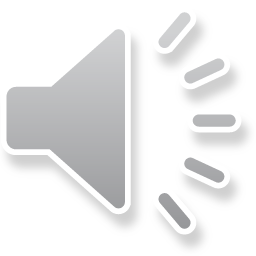 25